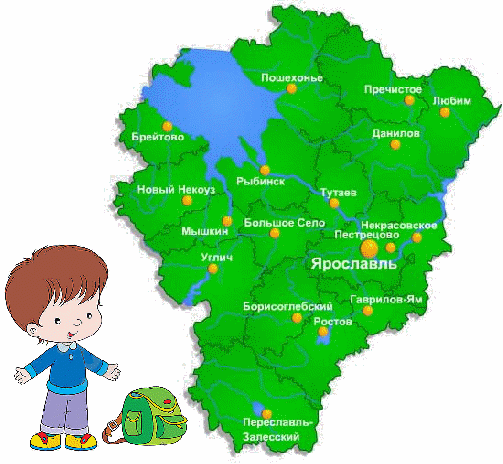 ЯРОСЛАВЛЬ
Выполнила:
Гаврилова Т. В.
История города
Город был основан в 1010 году ростовским князем Ярославом Владимировичем Мудрым. В XI–XII веках Ярославль являлся пограничным городом Ростово-Суздальского княжества. В 1216 г. здесь был заложен каменный Спасо - Преображенский собор, оконченный в 1224 г. Монгольское нашествие на долгие годы прервало начавшийся блестящий расцвет богатого волжского города. Как и остальные среднерусские центры, Ярославль в 1238 г. был разорен и сожжен. В 1380 году ярославские дружины принимают участие в Куликовской битве, положившей конец ордынскому владычеству на Руси, а с 1463 года Ярославское княжество входит в состав Русского государства. С 1722 года по указу Петра I началось создание большой Ярославской мануфактуры. Город постепенно превращается в крупный административный и культурный центр. С 1708г. входит в Петербургскую губернию, с 1719г. становится центром провинции той же губернии, с 1727г. центром провинции в Московской губернии. В 1777 году становится центром Ярославского наместничества. Над городом проносились войны, пылали пожары, неоднократно менялся облик его улиц и площадей. Но из поколения в поколение оставалось неизменным значение Ярославля как одной из величайших сокровищниц древнерусского искусства и культуры.
ВЫДАЮЩИЕСЯ ЛЮДИ ЯРОСЛАВЛЯ
ЯРОСЛАВ  ВЛАДИМИРОВИЧ  МУДРЫЙ – великий киевский князь, основатель города Ярославля.
ФЕДОР  ГРИГОРЬЕВИЧ  ВОЛКОВ - русский актёр и театральный деятель, который создал первый постоянный русский театр в городе Ярославле.
НИКОЛАЙ  АЛЕКСЕЕВИЧ  НЕКРАСОВ - русский поэт, писатель и публицист.
ВАЛЕНТИНА  ВЛАДИМИРОВНА  ТЕРЕШКОВА - советский космонавт, первая женщина-космонавт Земли, Герой Советского Союза. 
ЛЕОНИД  ВИТАЛЬЕВИЧ  СОБИНОВ - выдающийся русский оперный певец (лирический тенор), народный артист РСФСР, крупнейший представитель русской классической вокальной школы. 
ЛЕОНИД  НИКОЛАЕВИЧ  ТРЕФОЛЕВ - русский поэт, публицист.
ФЁДОР  ИВАНОВИЧ  ТОЛБУХИН - выдающийся советский военачальник, Маршал Советского Союза, Герой Советского Союза.
ЯРОСЛАВ МУДРЫЙ
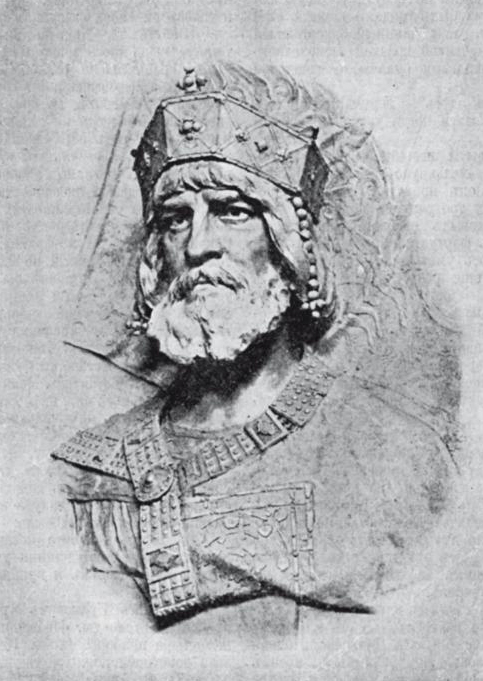 ФёДОР ВОЛКОВ
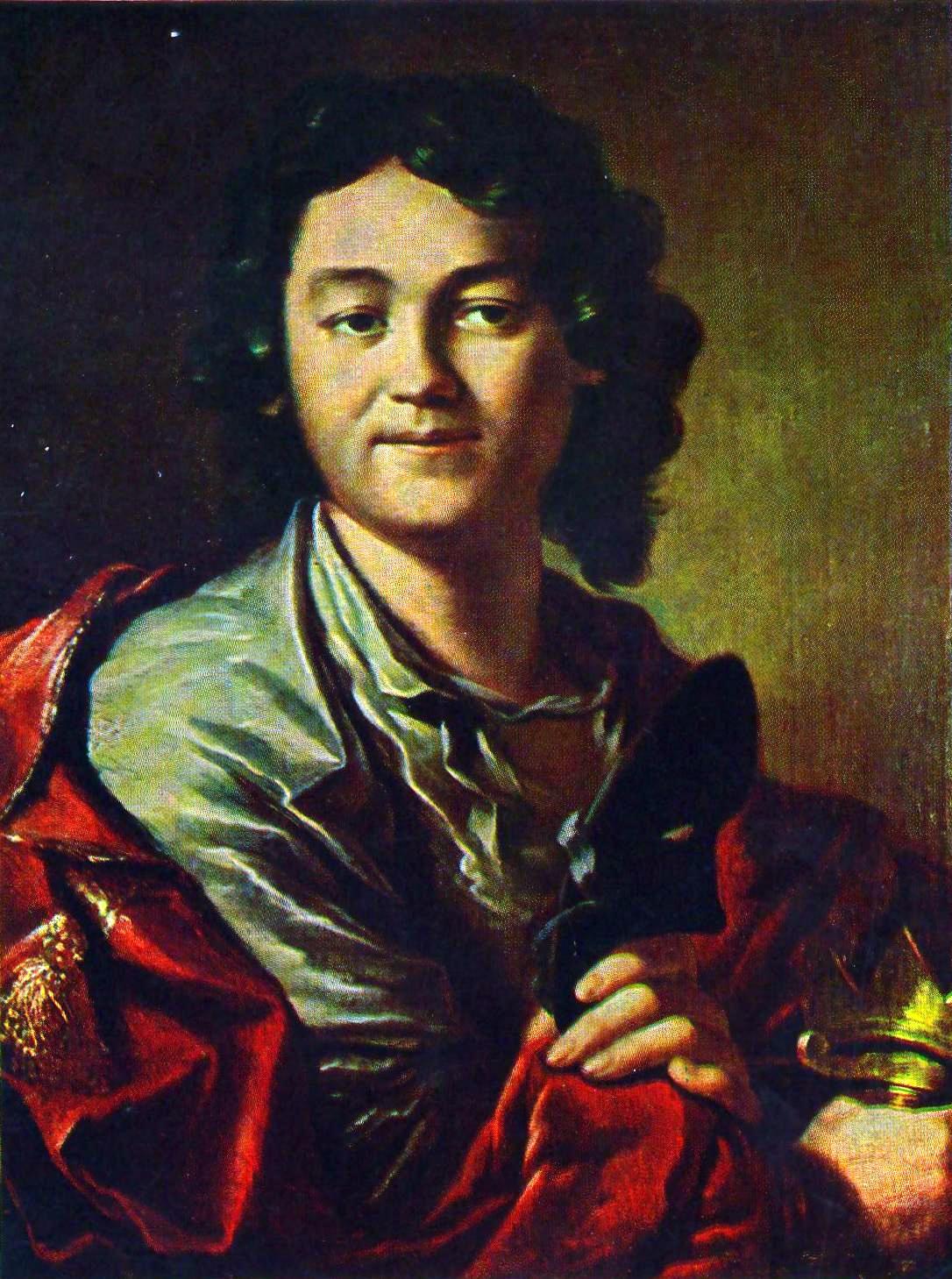 ТЕАТР ИМ. ФЁДОРА ВОЛКОВА
НИКОЛАЙ  НЕКРАСОВ
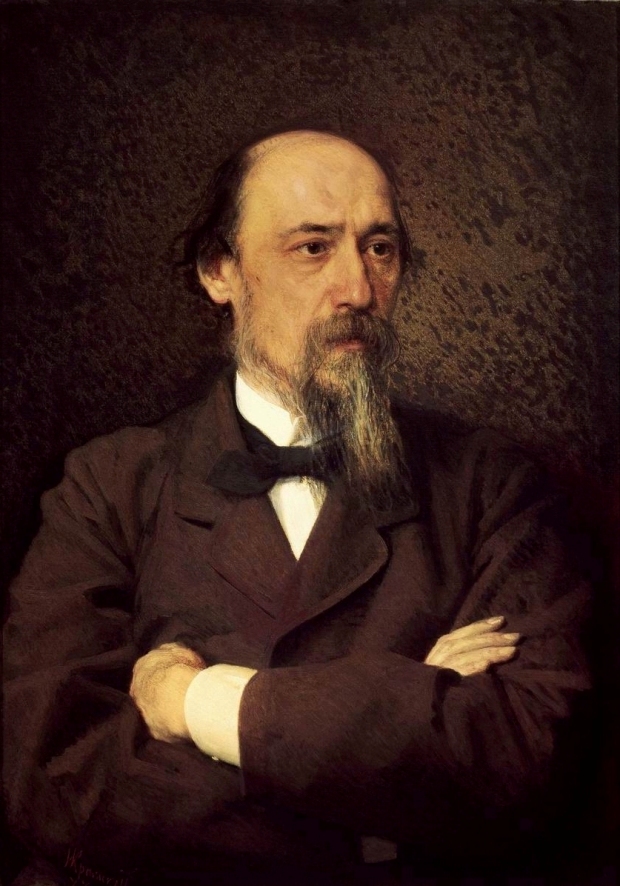 МУЗЕЙ-усадьба НИКОЛАЯ НЕКРАСОВА
ВАЛЕНТИНА ТЕРЕШКОВА
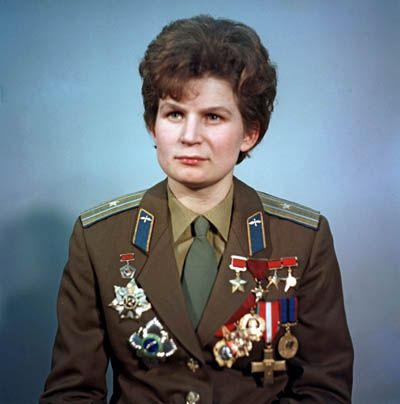 Планетарий
ЛЕОНИД  ВИТАЛЬЕВИЧ  СОБИНОВ
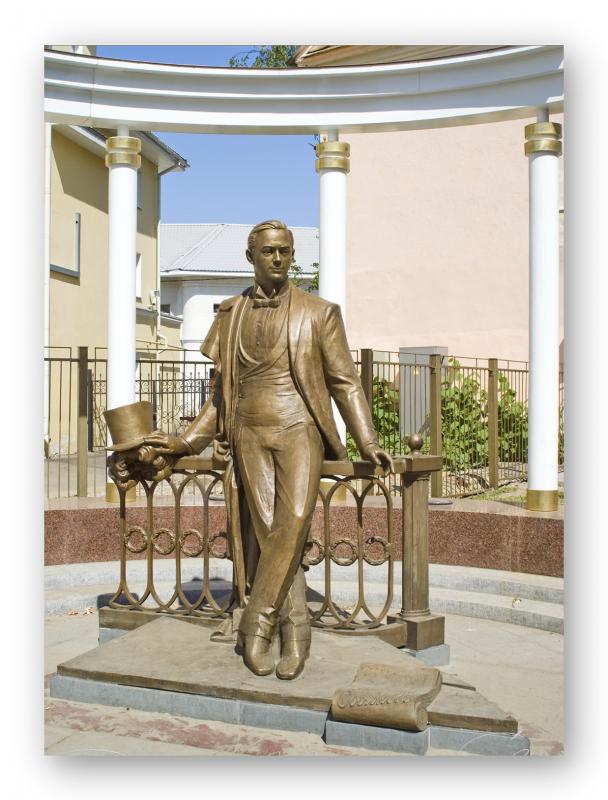 СОБИНОВСКОЕ УЧИЛИЩЕ
ЛЕОНИД  НИКОЛАЕВИЧ  ТРЕФОЛЕВ
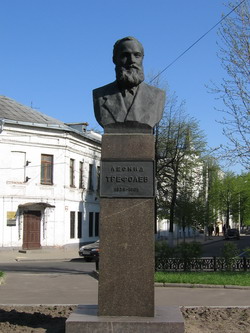 Самый большой интерес для гостей Ярославля представляет историческая часть города. Побывав в Ярославле, вы непременно полюбите город, оцените красоту храмов и памятников архитектуры.
Спасо-Преображенский монастырь
Часовня в честь иконы Божьей Матери
Церковь Михаила Архангела
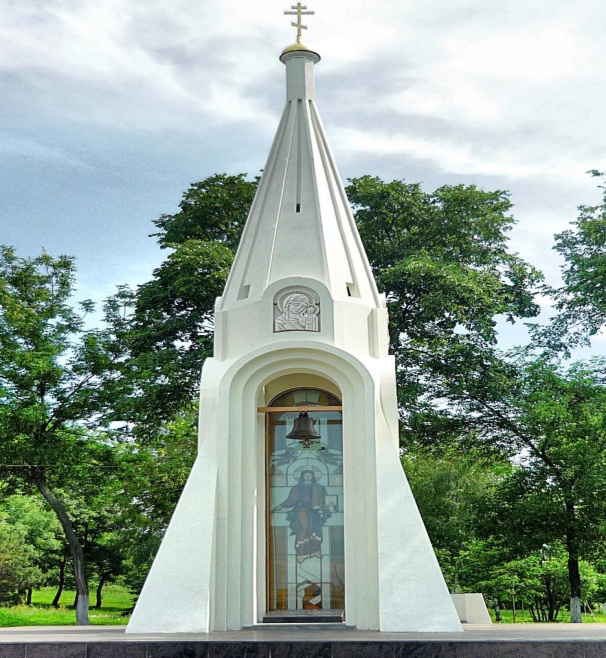 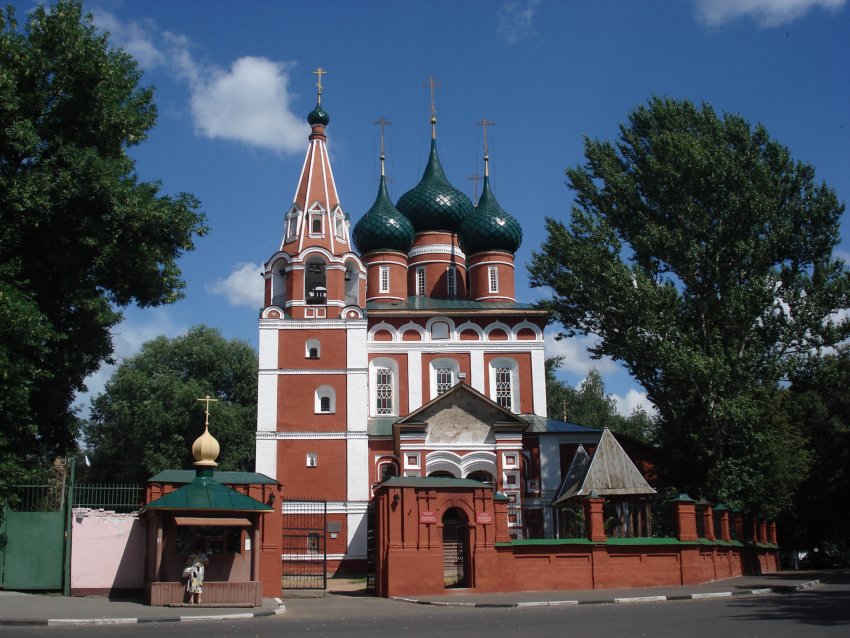 Это далеко не полный перечень церквей, которые можно посетить в Ярославле. В центре города практически все храмы являются действующими, в каждом есть свои святыни, чтимые иконы. Храмы открыты и каждый желающий всегда может их посетить!
Церковь Спаса на Городу
Церковь Николы Рубленый город
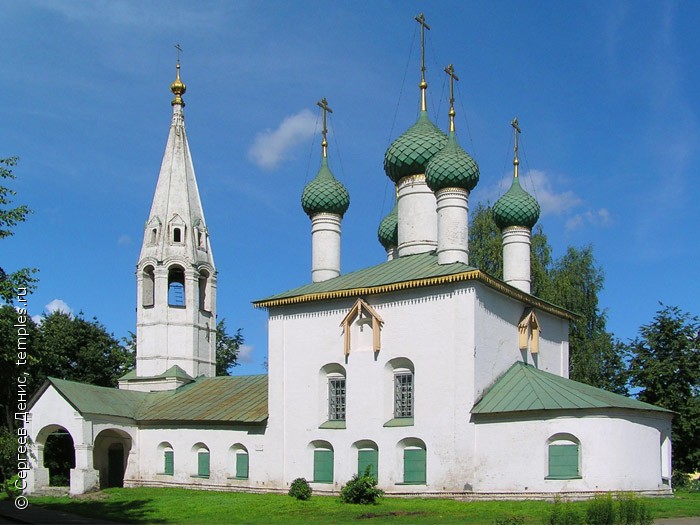 Успенский собор
Церковь Ильи Пророка
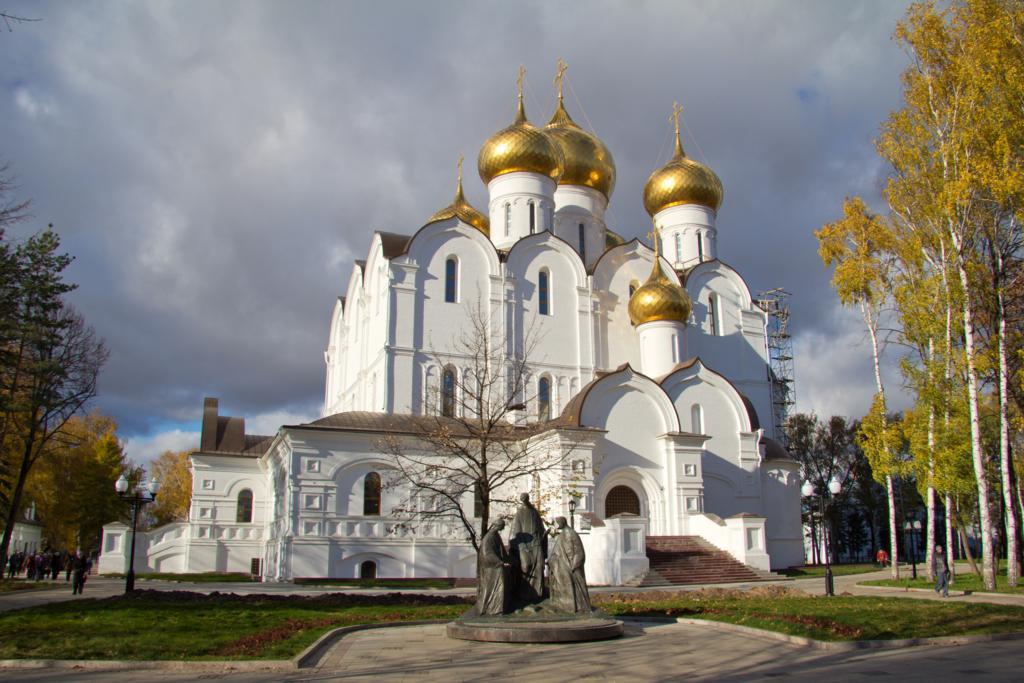 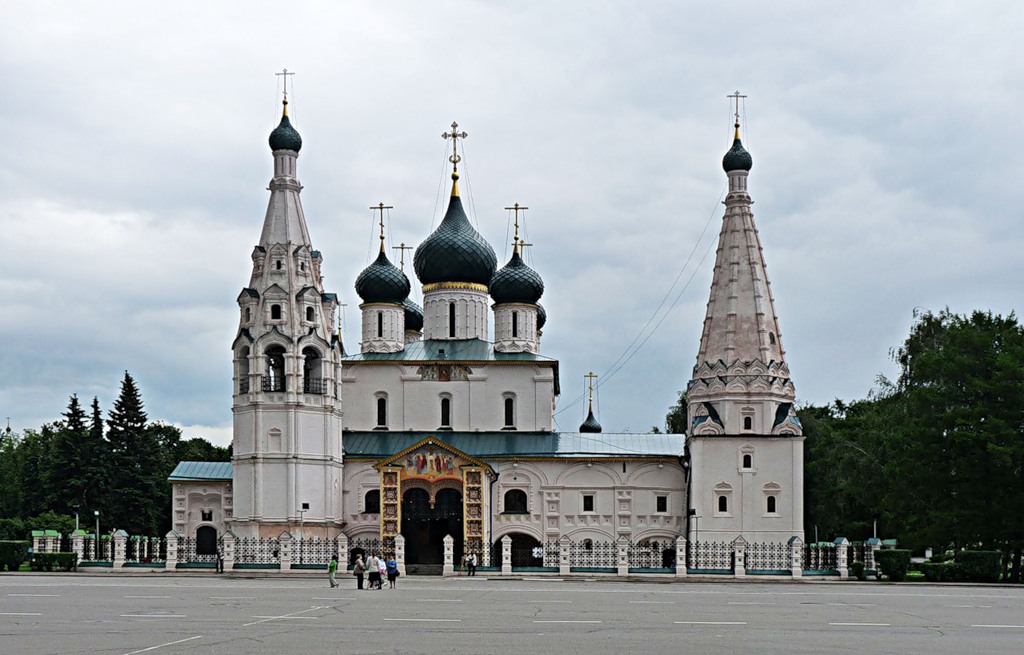 Одно из самых живописных мест в окрестностях Ярославля, мимо которого не пройдет ни один туристический теплоход, не оставит в стороне ни один паломник – это Толга, точнее 
ТОЛГСКИЙ МОНАСТЫРЬ.
Казанский женский монастырь
Толгский женский монастырь
ПАМЯТНИКИ
Покровителям верного супружества, муромским святым Петру и Февронье
Тысячелетию города Ярославля
Святой Троице
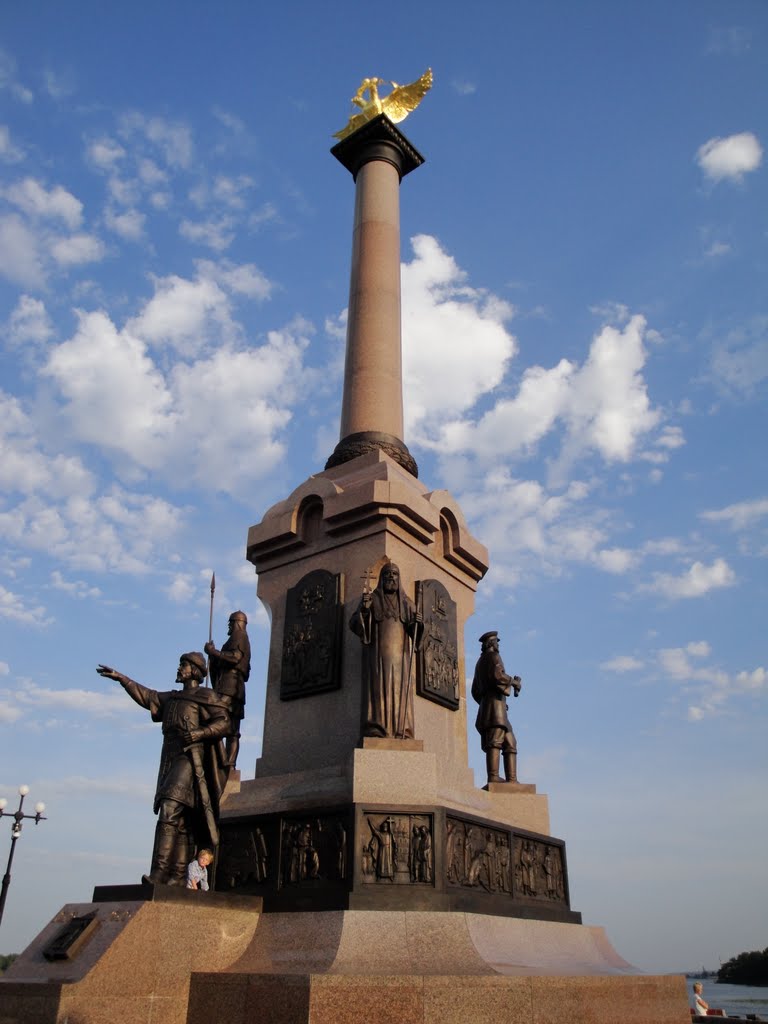 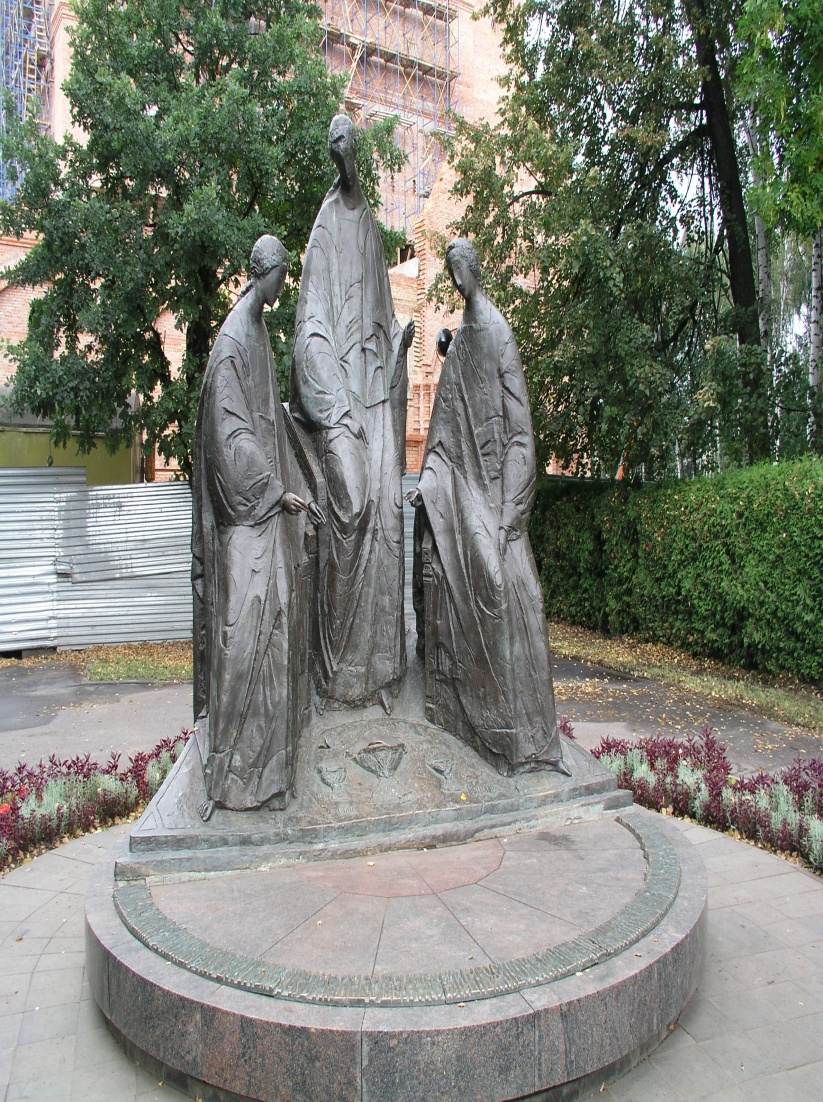 Культурно – развлекательные мероприятия
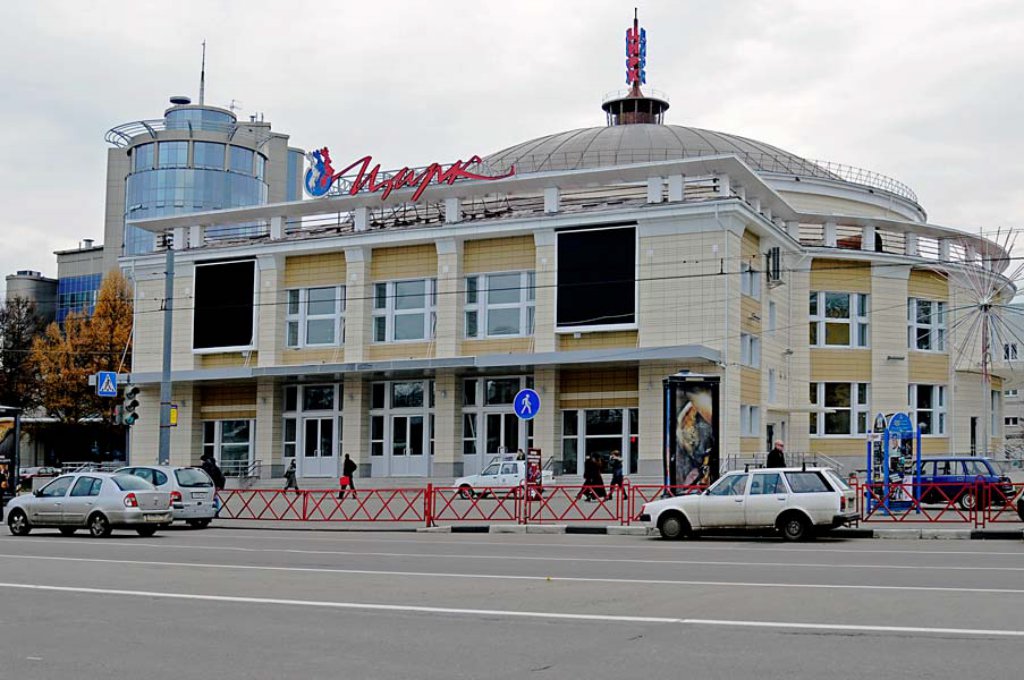 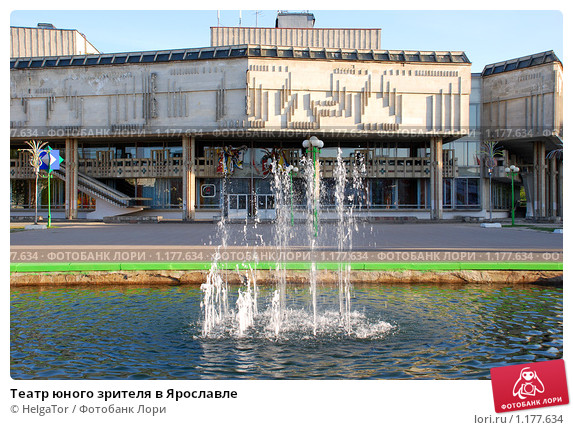 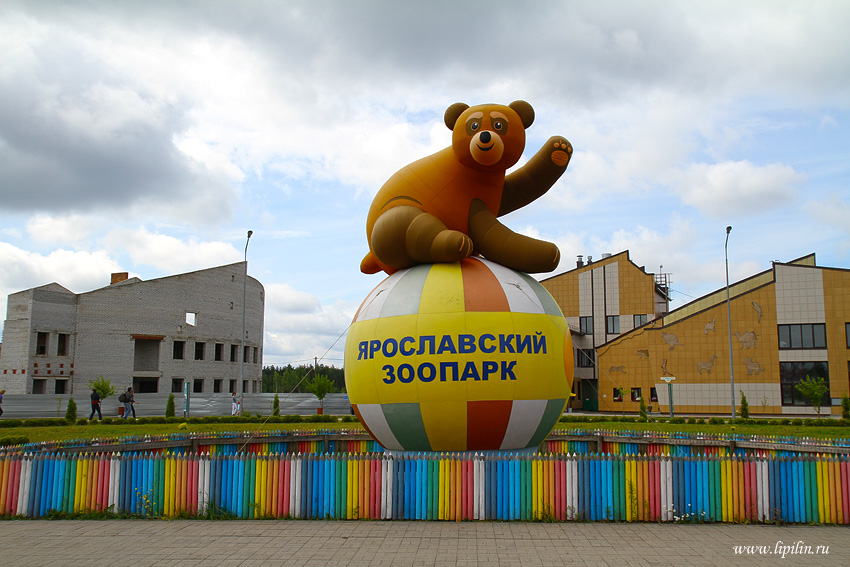 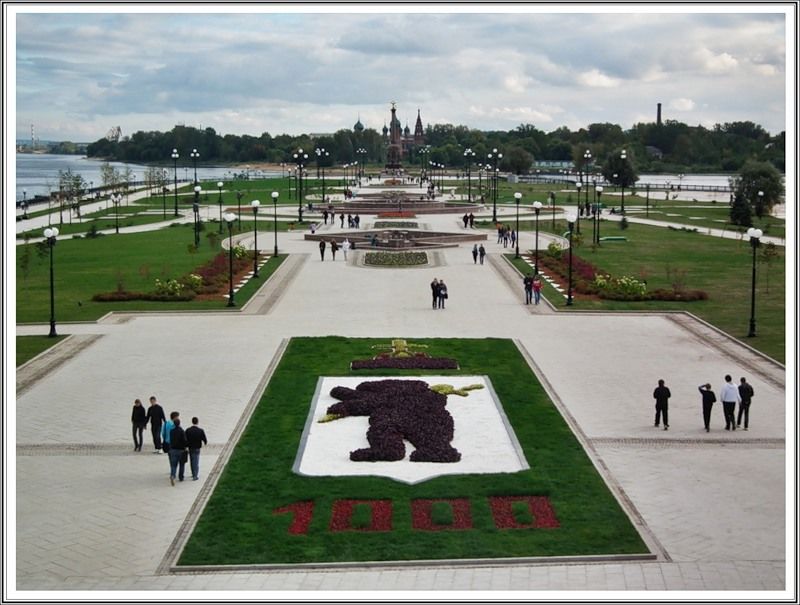 Этот город на Волге можно и нужно полюбить. И мы надеемся, что вы тоже проникнетесь к ярославлю самыми нежными чувствами.
СПАСИБО ЗА ВНИМАНИЕ!!!